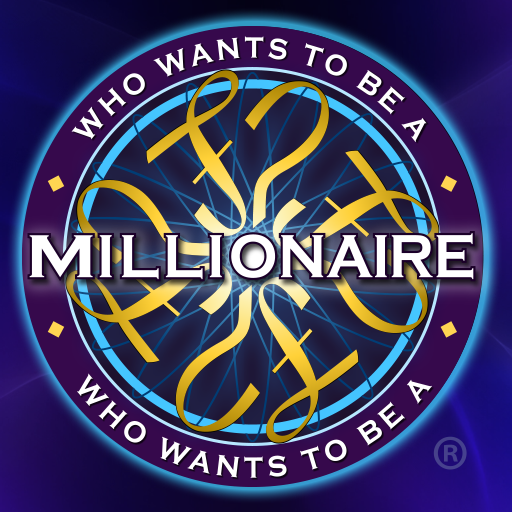 15. 100 000
14. 85 000
13. 60 00
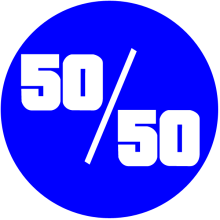 12. 40 000
11. 30 000
10. 20 000
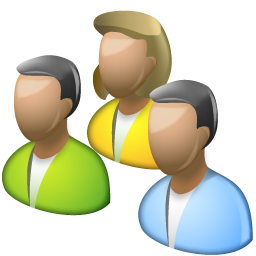 9. 14 000
8. 10 000
7. 6000
6. 3000
5. 2000
4.  1000
START
QUIT
3. 600
HELP
2. 400
1. 200
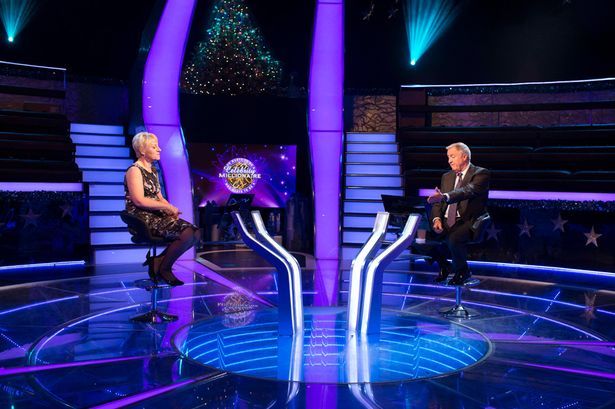 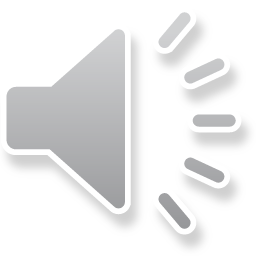 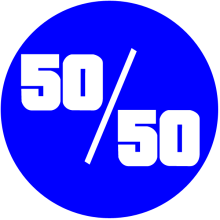 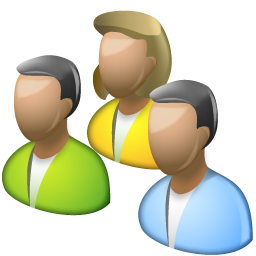 Question 1 : Fill in the blank: different as … and ….
A
Sun- moon
B
Sun- star
C
Day- night
D
Day- night
Sky- sea
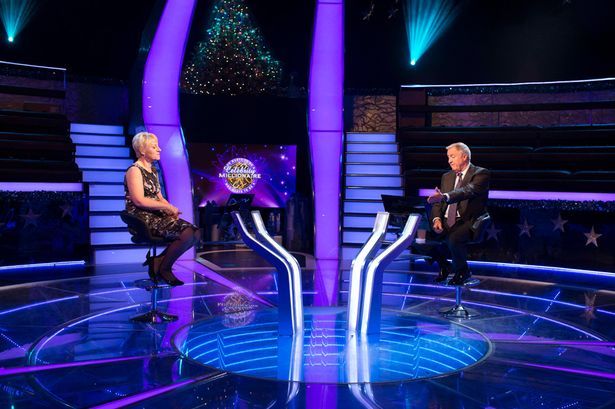 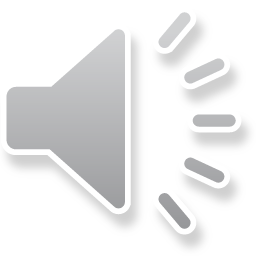 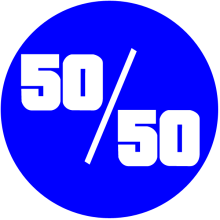 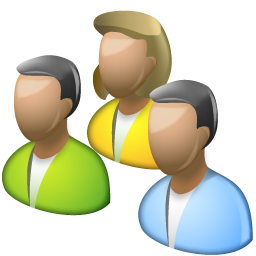 Question 2 : when Nguyen Tat Thanh went to find the way to save country, he is … years old.
A
18
B
19
C
D
21
21
20
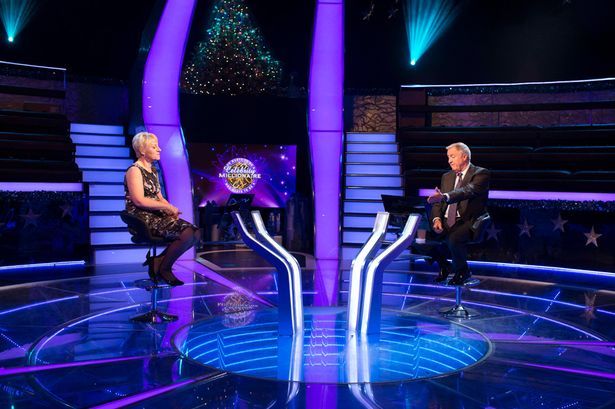 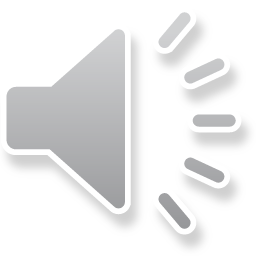 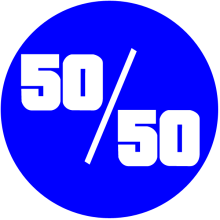 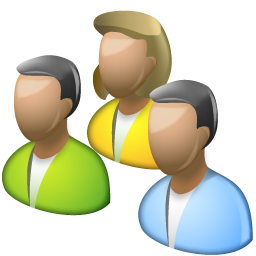 Question 3 : which country held Sea game 2002?
A
Viet Nam
Viet Nam
B
Laos
C
Singapore
D
Malaysia
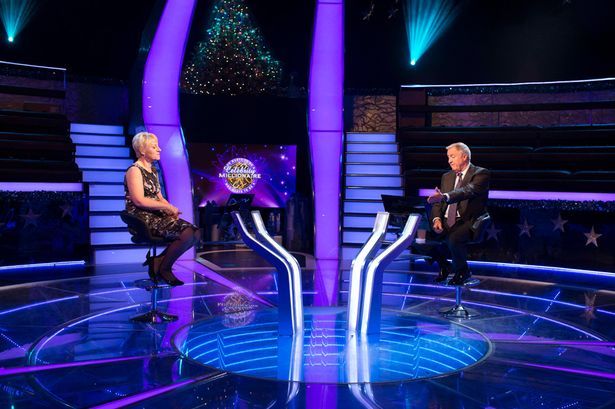 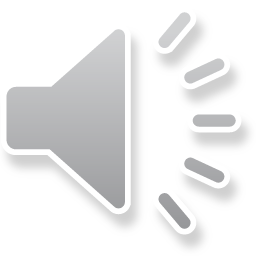 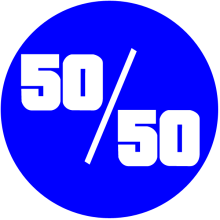 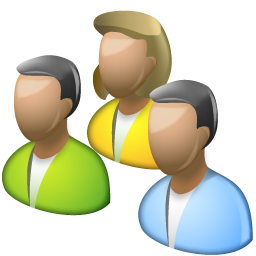 Question 4: when was Uncle Ho born?
A
19/5/1981
B
19/5/1980
19/5/1980
15/5/1981
C
15/5/1980
D
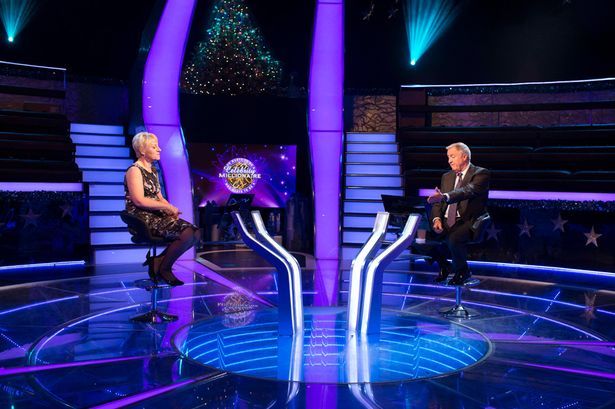 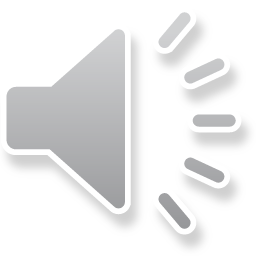 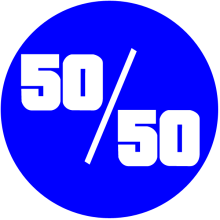 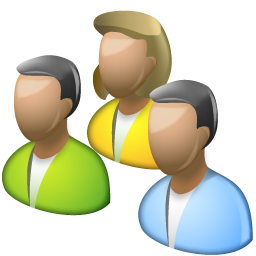 Question 5 : who is the author of the famous novel “war and peace”?
A
Mark Twain
B
Shake Spear
C
Lev N. Tolstoy
D
Victor Hugo
Lev N. Tolstoy
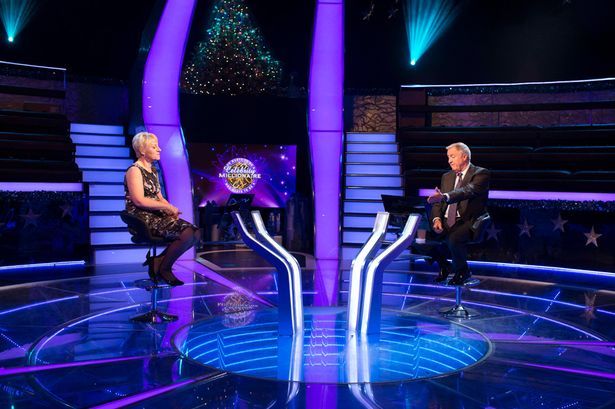 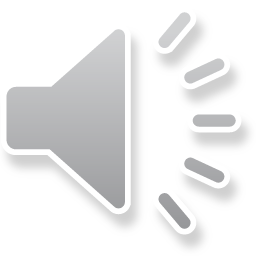 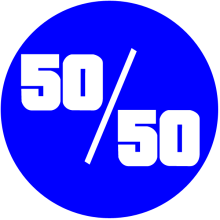 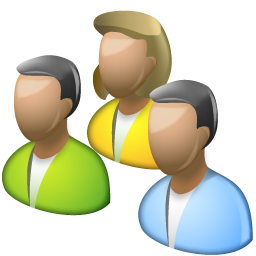 Question 6 : the main character of the novel “les misérables” of Victor Hugo
A
Jean Valjean
Jean Valjean
B
Myriel
C
D
Javert
Fantine
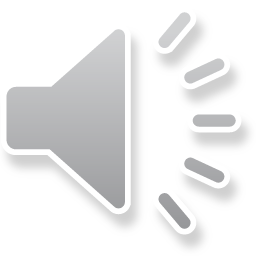 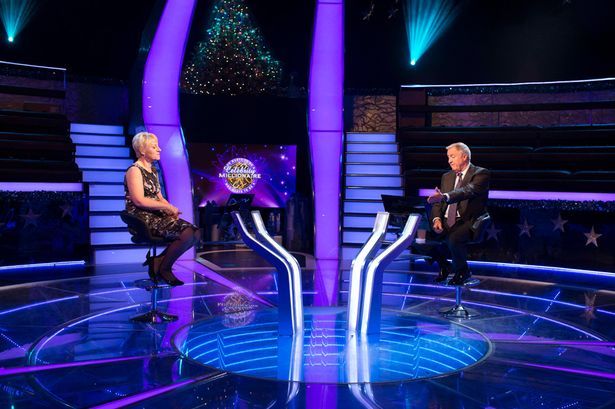 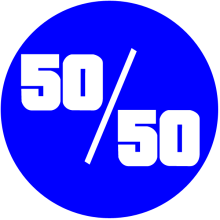 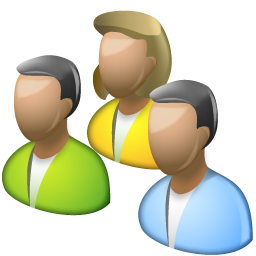 Question 7: which country held World Cup 2014?
A
South Africa
Brazil
B
Brazil
C
D
Hungary
Germany
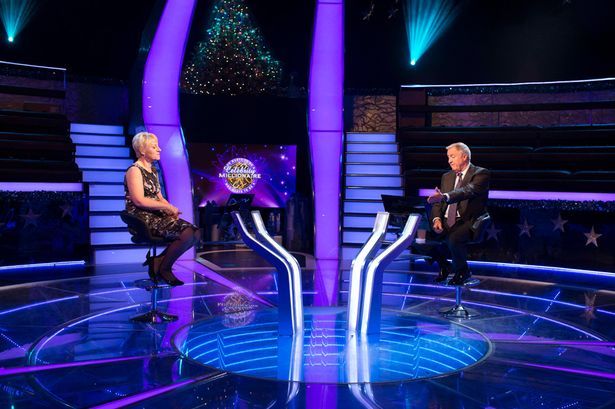 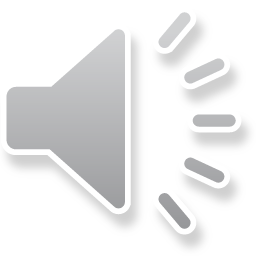 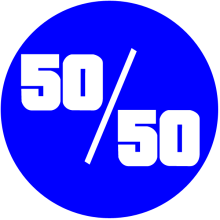 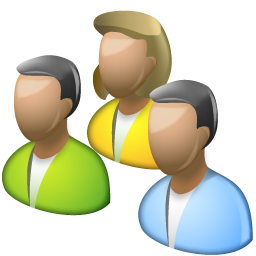 Question 8 : Who is president of the Socialist Republic of Viet Nam?
A
Nguyen Phu Trong
B
Nguyen Tan Dung
C
Tran Dai Quang
D
Tran Dai Quang
Nguyen Sinh Hung
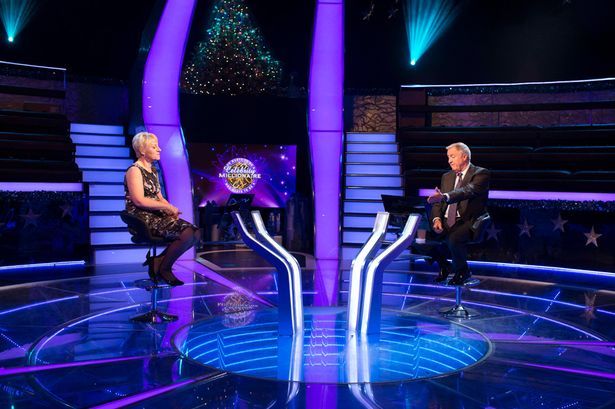 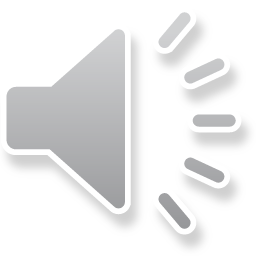 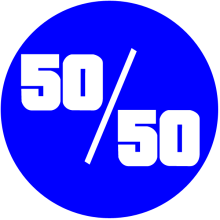 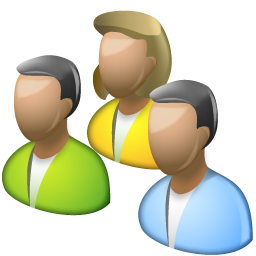 Question 9 : who is the 44th president of the USA?
A
Donal Trump
B
George Washington
C
John F. Kennedy
Barack Obama
D
Barack Obama
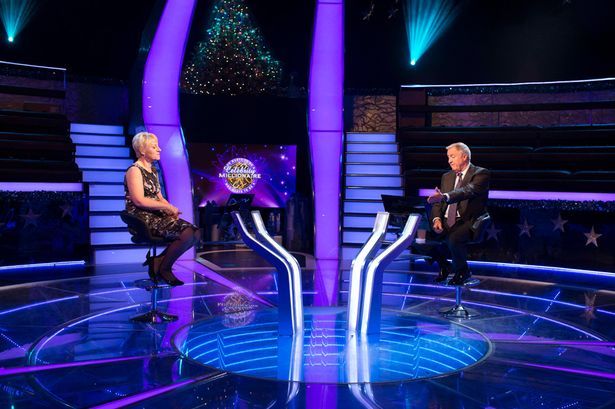 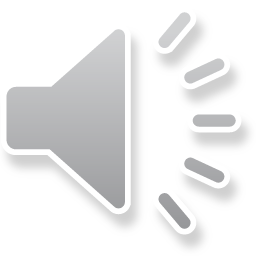 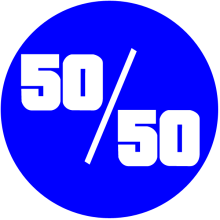 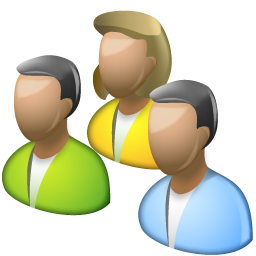 Question 10: which country’s football team won in the World Cup in 2010?
A
Uruguay
B
Germany
C
Netherland
D
Spain
Spain
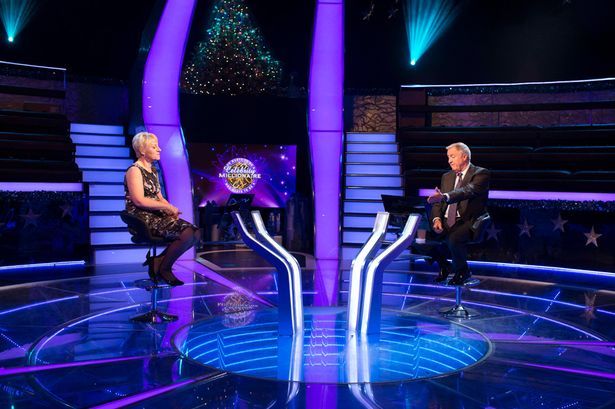 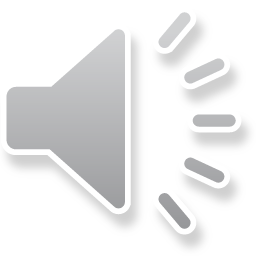 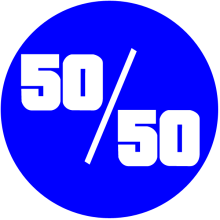 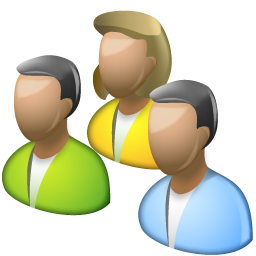 Question 11 :when did 1st world war occur?
A
28/6/1914
28/6/1914
B
28/6/1918
C
D
26/8/1914
26/8/1918
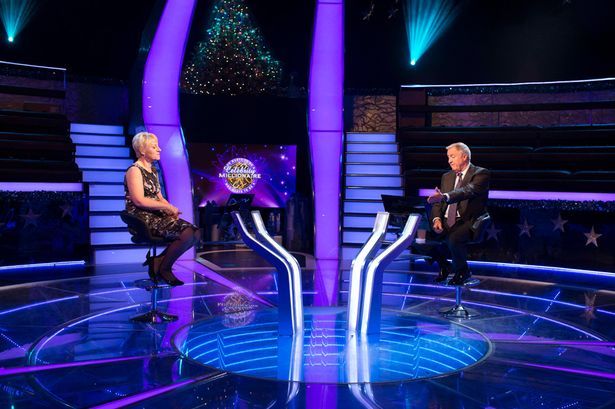 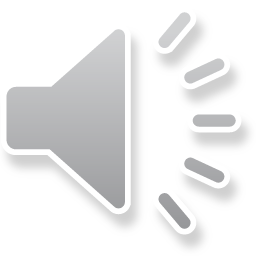 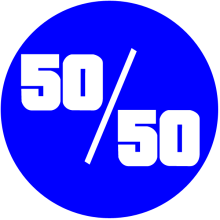 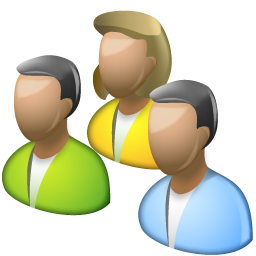 Question 12 :name of two American atomic bombs was dropped in the two cities of Japan
A
Little girl, big man
B
Little boy, big man
C
Little girl, fat man
Little boy, fat man
D
Little boy, fat man
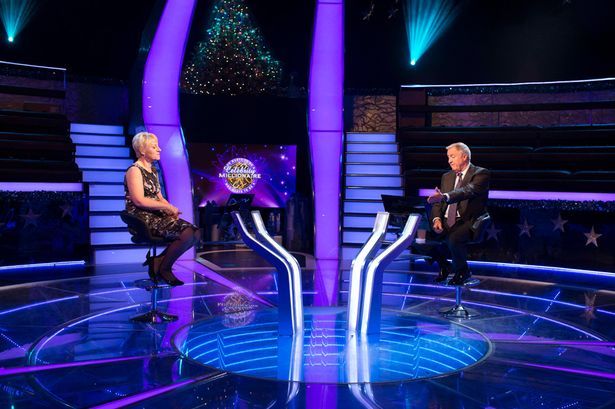 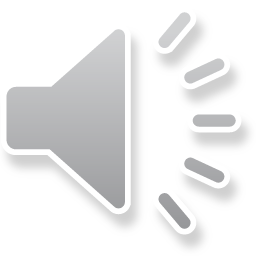 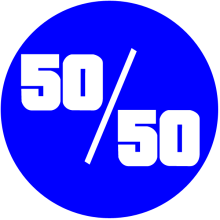 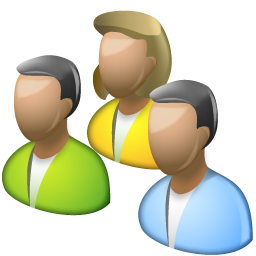 Question 13 :the best technician is?
A
Au
B
Ag
Ag
C
Al
D
Cu
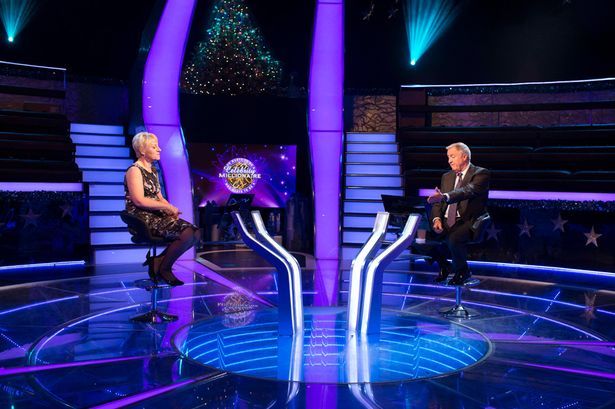 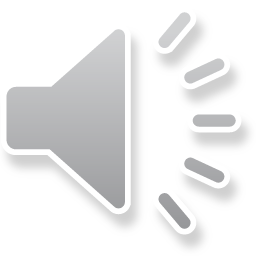 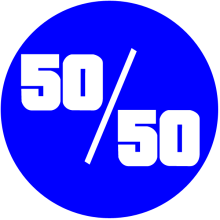 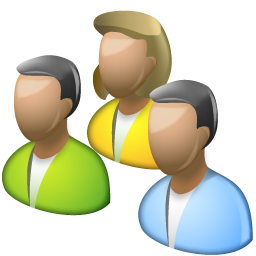 Question 14 :who is father of mobile phone?
A
Martin Cooper
Martin Cooper
B
Thomas Edison
C
Benjamin Franklin
D
John Ellendy
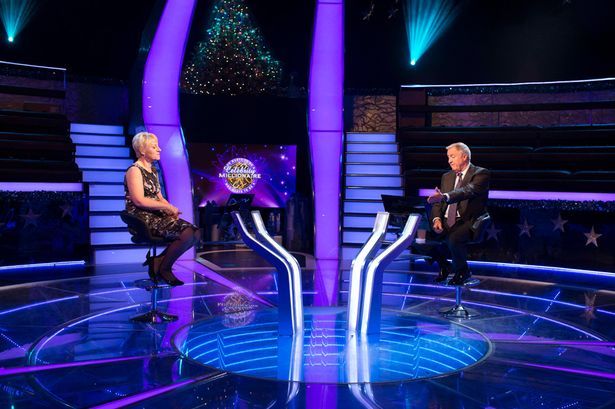 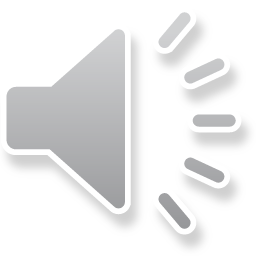 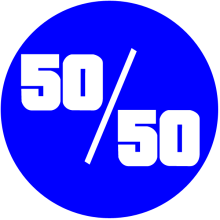 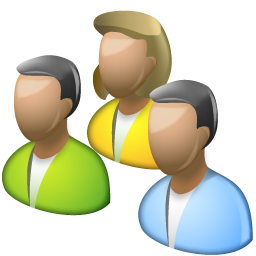 Question 15: how long  did  the last king of feudal state of Viet Nam – Bao Dai govern?
A
15
B
20
20
C
25
D
30
Congratulate! Your bonus is ……
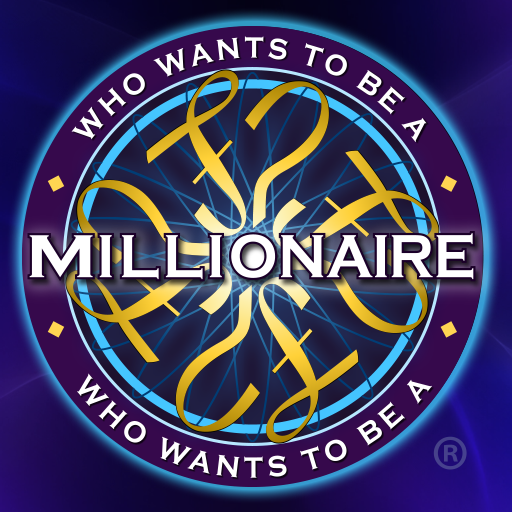 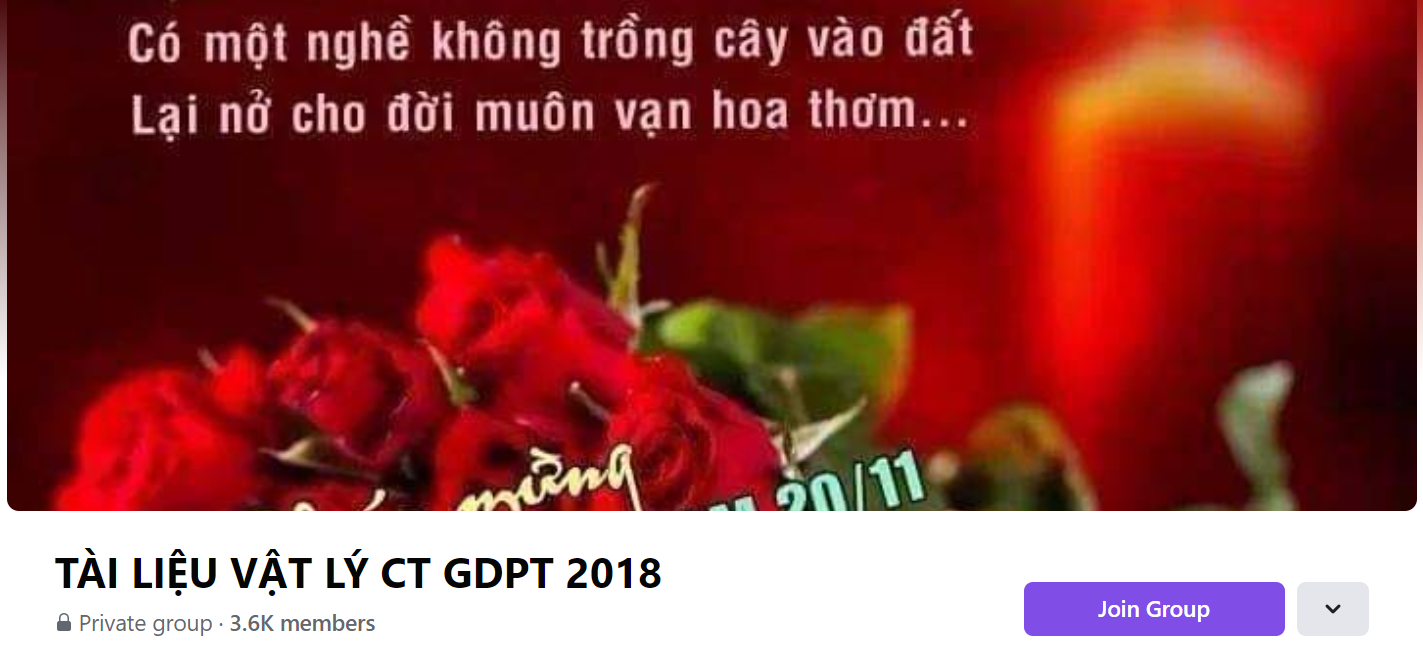 SƯU TẦM: ĐOÀN VĂN DOANH, NAM TRỰC, NAM ĐỊNH
LINK NHÓM DÀNH CHO GV BỘ MÔN VẬT LÝ TRAO ĐỔI TÀI LIỆU VÀ CHUYÊN MÔN CT 2018
https://www.facebook.com/groups/299257004355186